Skeletal System
Alex Wiemann
Function
Support
Protection
Movement
Produce blood cells
Store minerals
Structural Roles in Movement
Animal Skeletal Systems
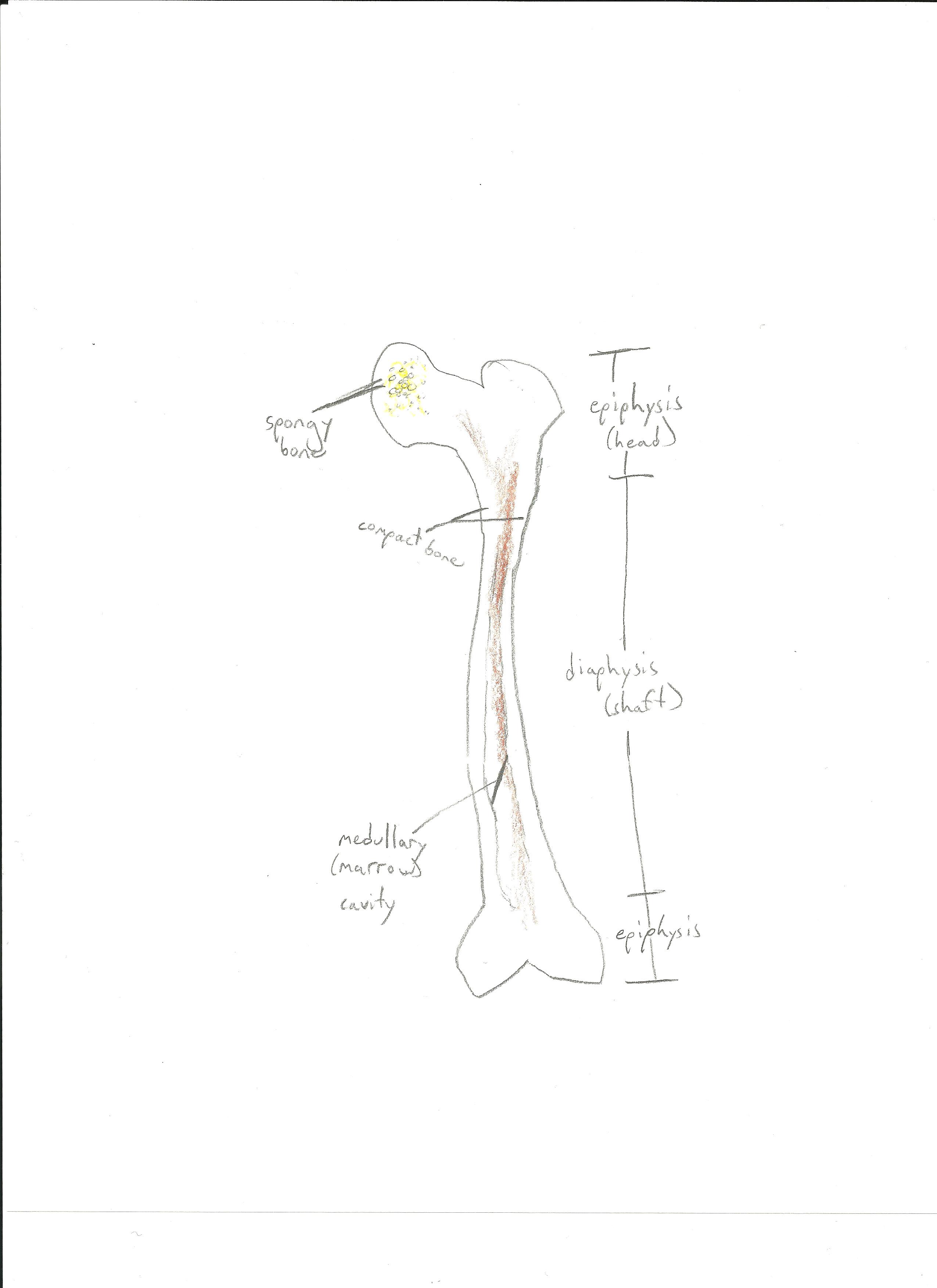 Long Bone
Leukemia
Description: type of blood cancer that begins in bone marrow
Signs and symptoms: fever, night sweats, headaches, bruising, joint pain, fatigue, weak, weight loss
Prevalence: about 47,150 people will die of leukemia in 2012, 23,540 will be diagnosed
Treatment: chemotherapy, radiation, stem cell transplant
Osteoporosis
Description: thinning of bone tissue and loss of density over time
Signs and symptoms: bone pain, fractures, loss of height, low back pain, neck pain, stooped posture
Prevalence: 44 million in U.S. ages > 50
Treatment: calcitonin, hormone replacement therapy, parathyroid hormone, exercise, diet of high calcium foods
Resources
http://www.ivy-rose.co.uk/HumanBody/Skeletal/Skeletal_System.php
http://www.cliffsnotes.com/study_guide/Skeletons-in-Animals.topicArticleId-8741,articleId-8716.html
http://www.ncbi.nlm.nih.gov/pubmedhealth/PMH0002276/
http://www.ncbi.nlm.nih.gov/pubmedhealth/PMH0001400/
http://www.webmd.com/cancer/tc/leukemia-treatment-overview
http://seer.cancer.gov/statfacts/html/leuks.html
http://www.nof.org/advocacy/resources/prevalencereport